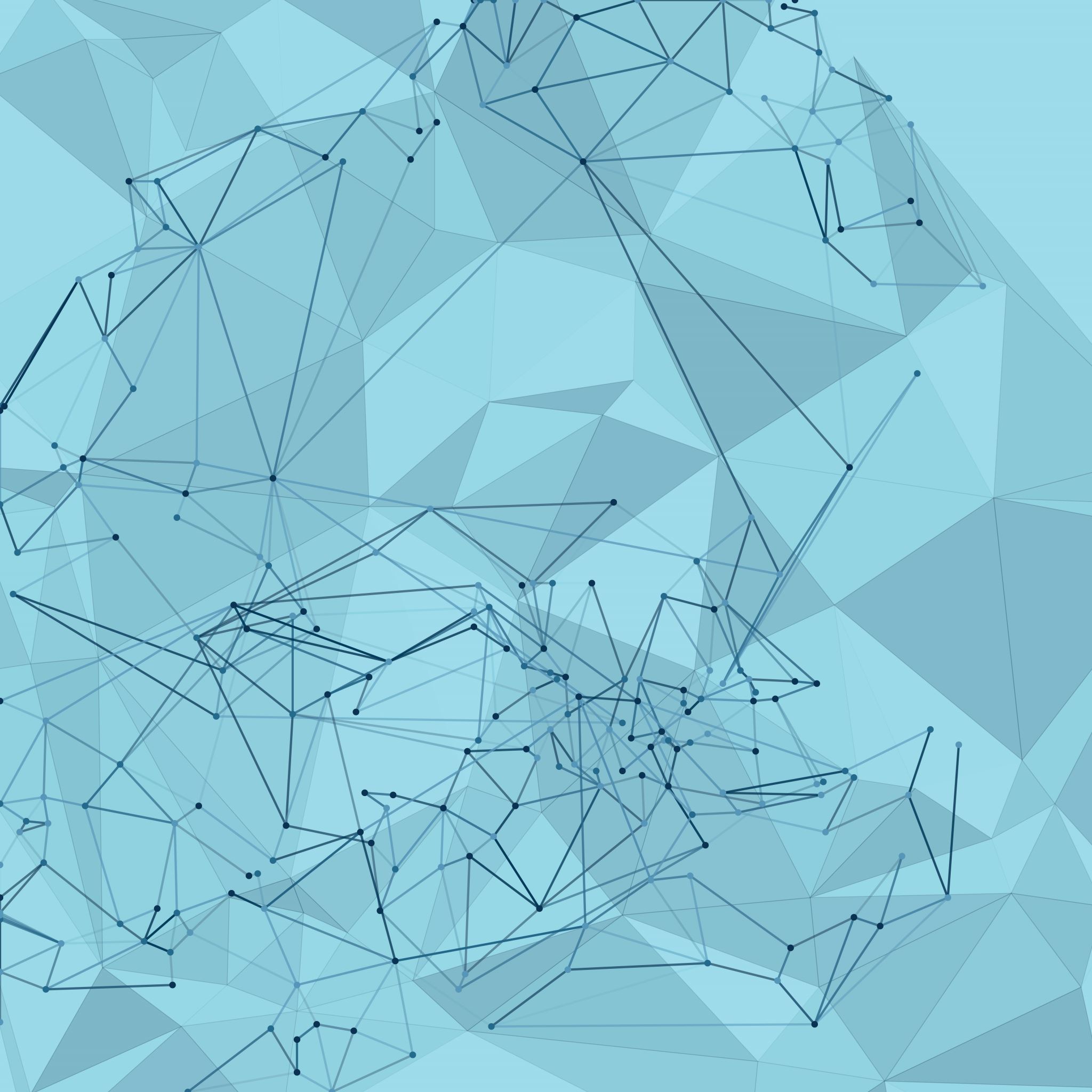 Philippa Bunch (p.j.bunch@soton.ac.uk)
Lucy Watson (l.a.watson@reading.ac.uk)
Interlopers, Collaborators, Allies and Resistance: The Complex Positioning of EAP Tutors in the Modern University
Why the language of conflict?
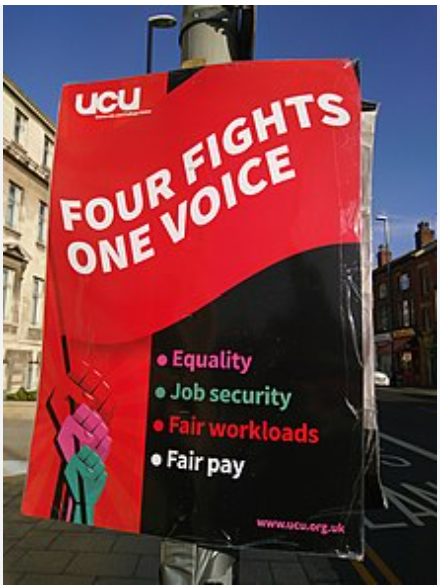 Universities as ‘battlegrounds’
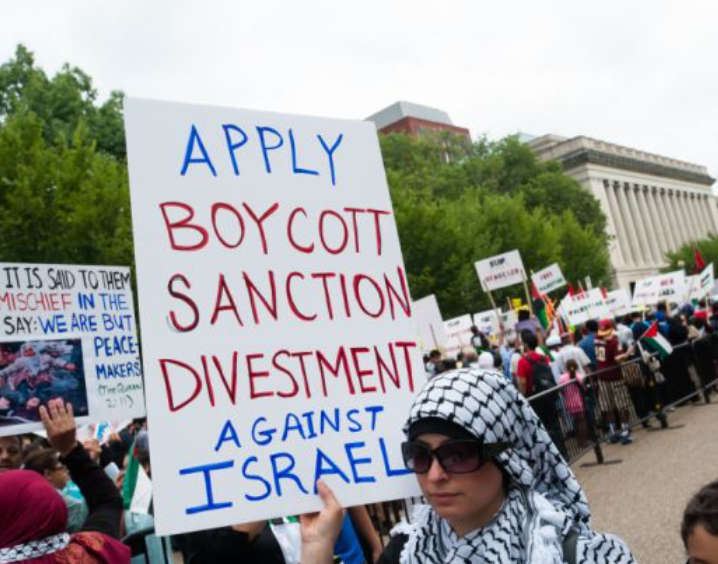 Freedom of Speech ‘woke’ academics, culture wars 
UCU (‘cradle to the grave’) versus the marketized model 
Boycotting of unis based on conflict and geopolitics
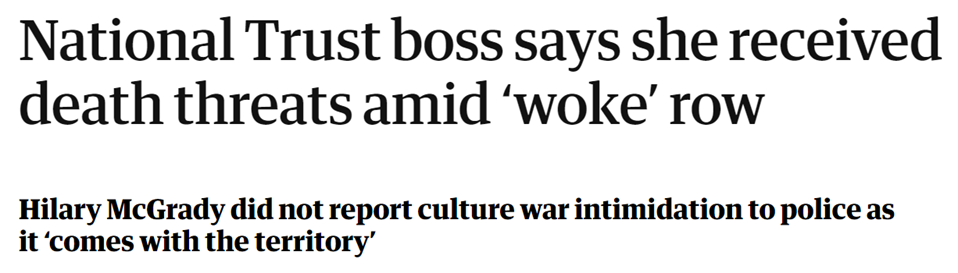 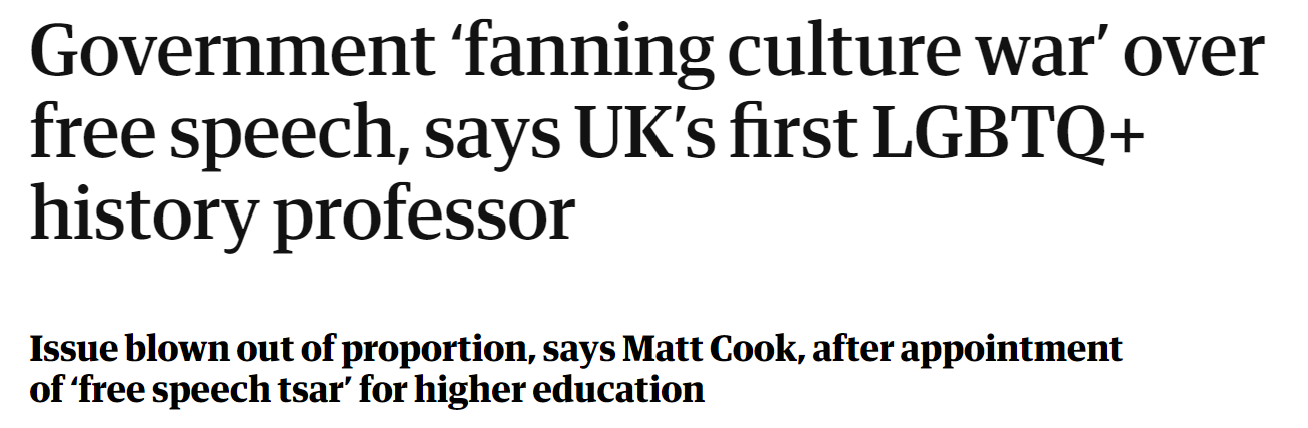 Universities ‘under siege’
Explosions erupt at Aleppo University Credit: Agence France-Presse — Getty Images
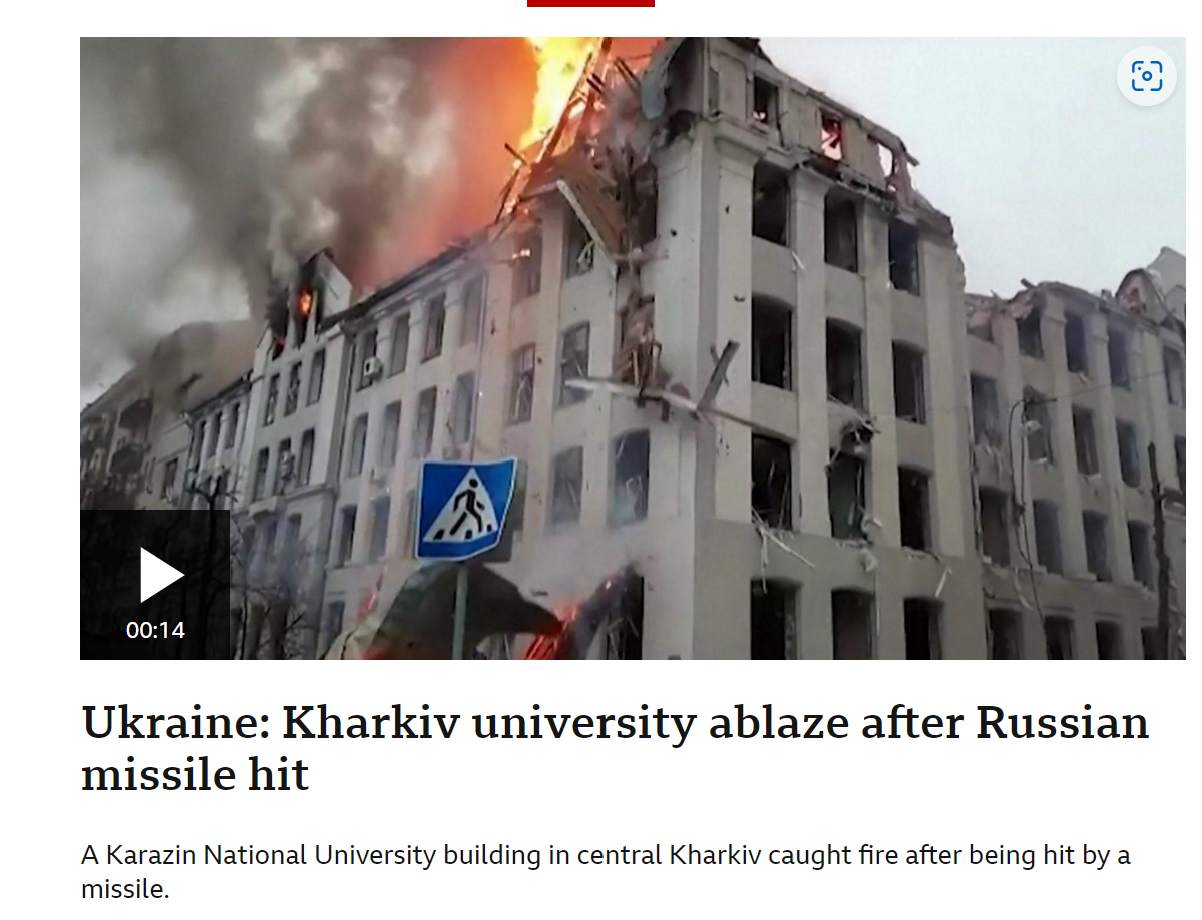 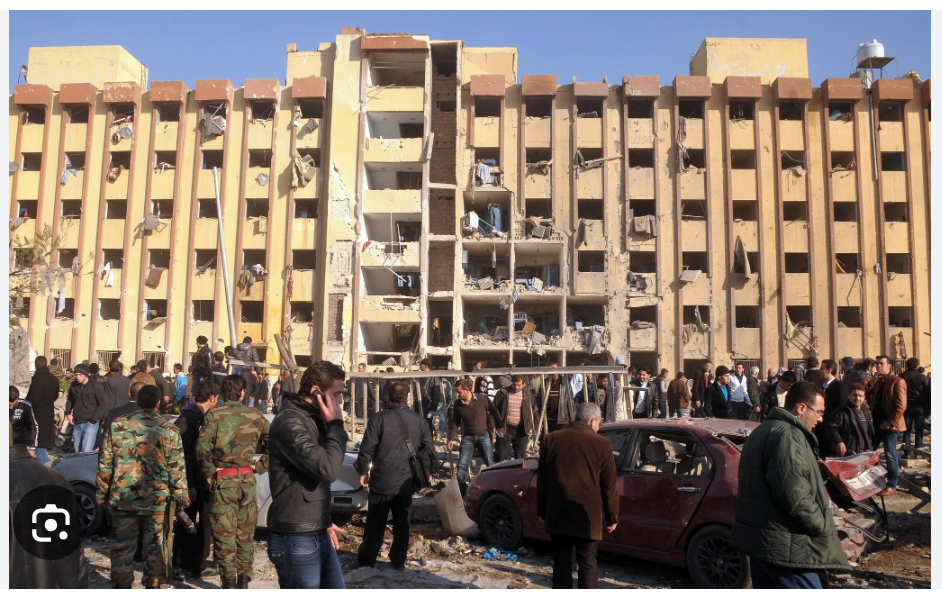 Universities are political spaces, embroiled in global politics
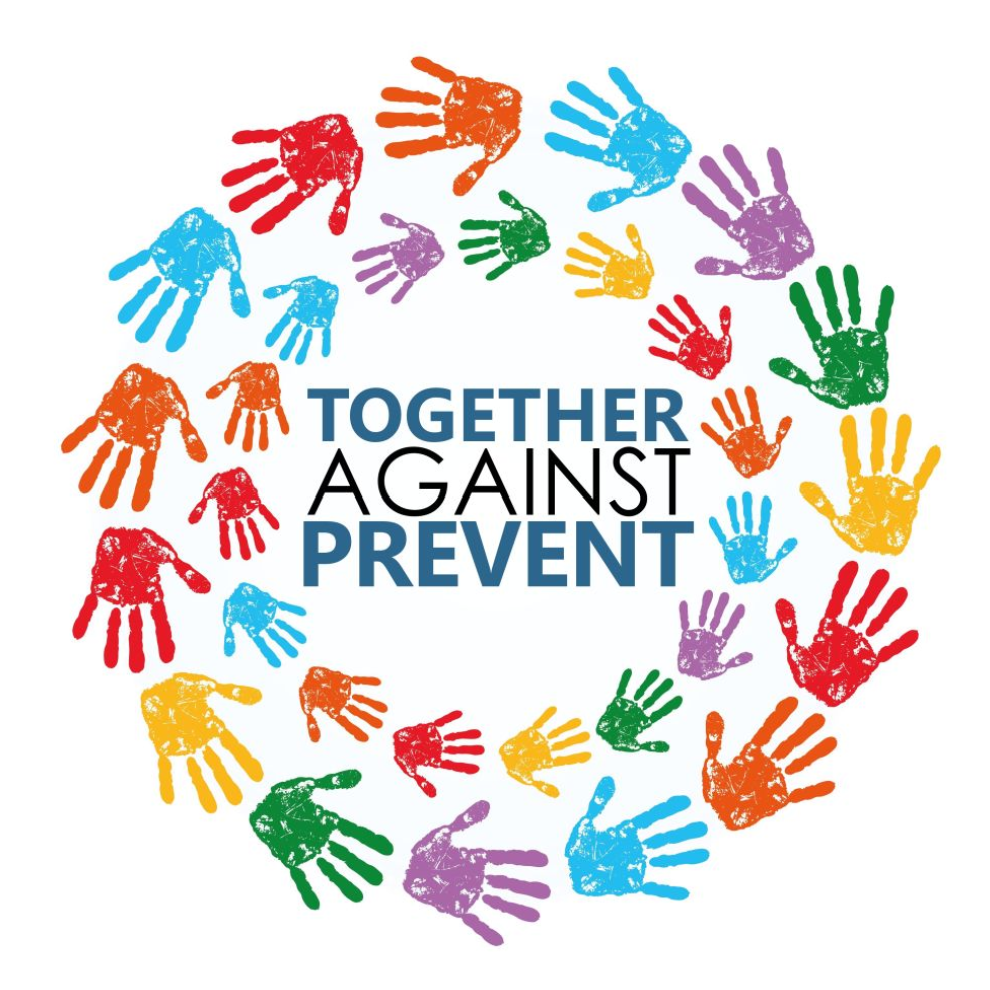 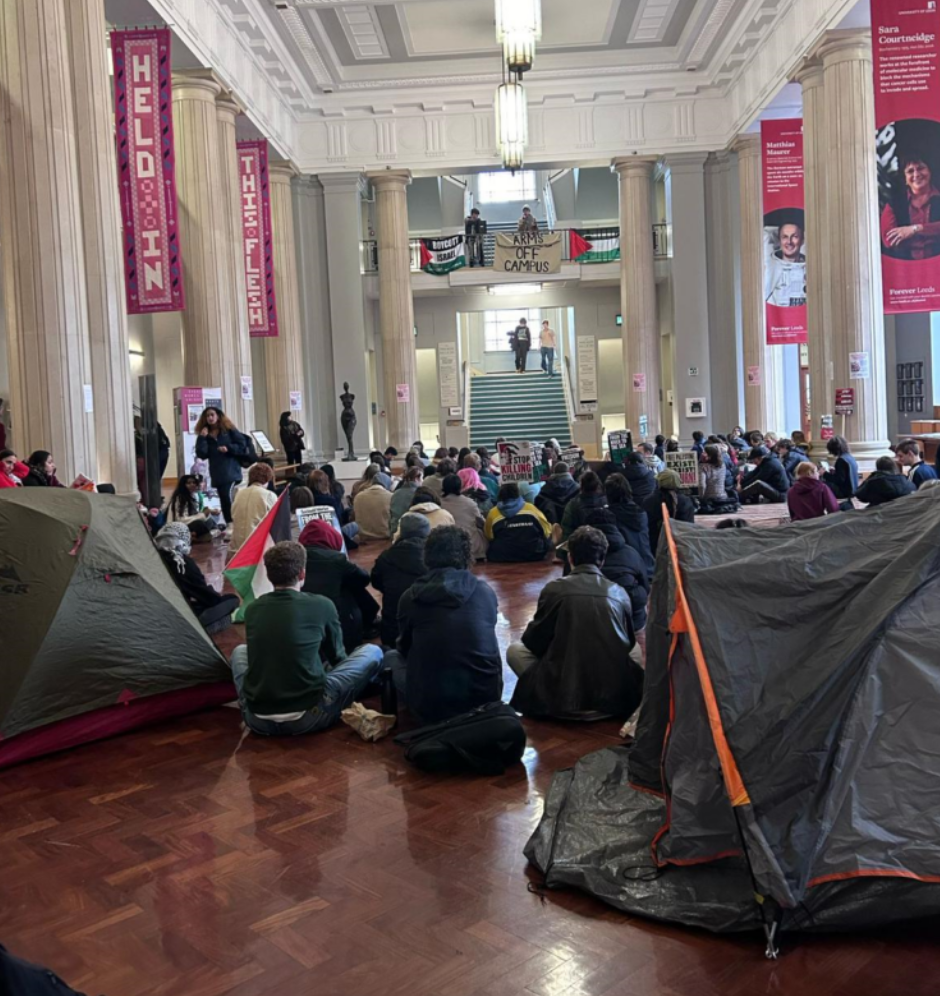 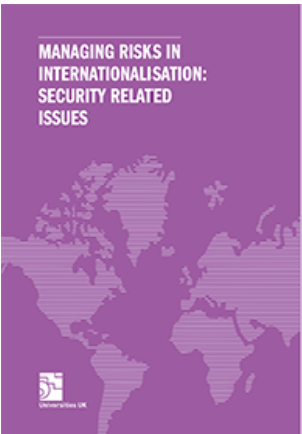 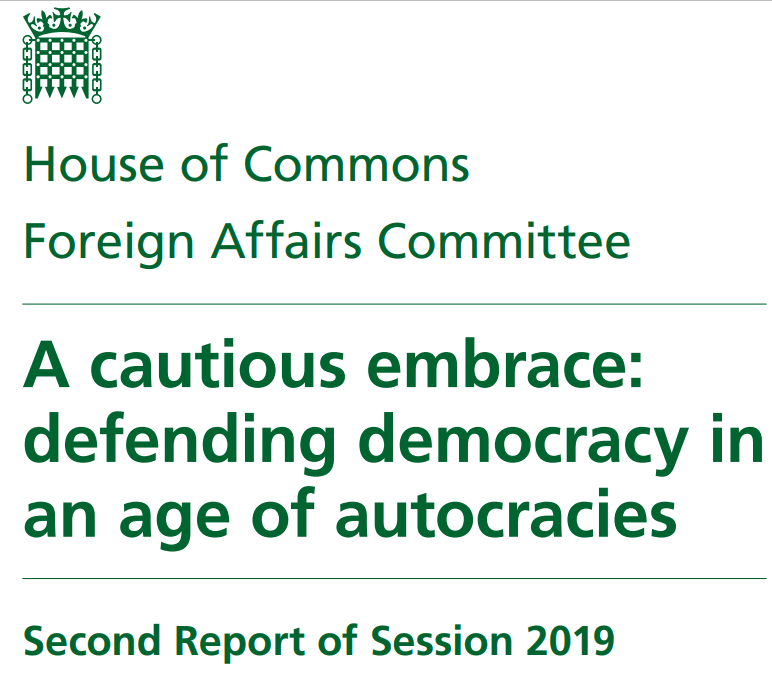 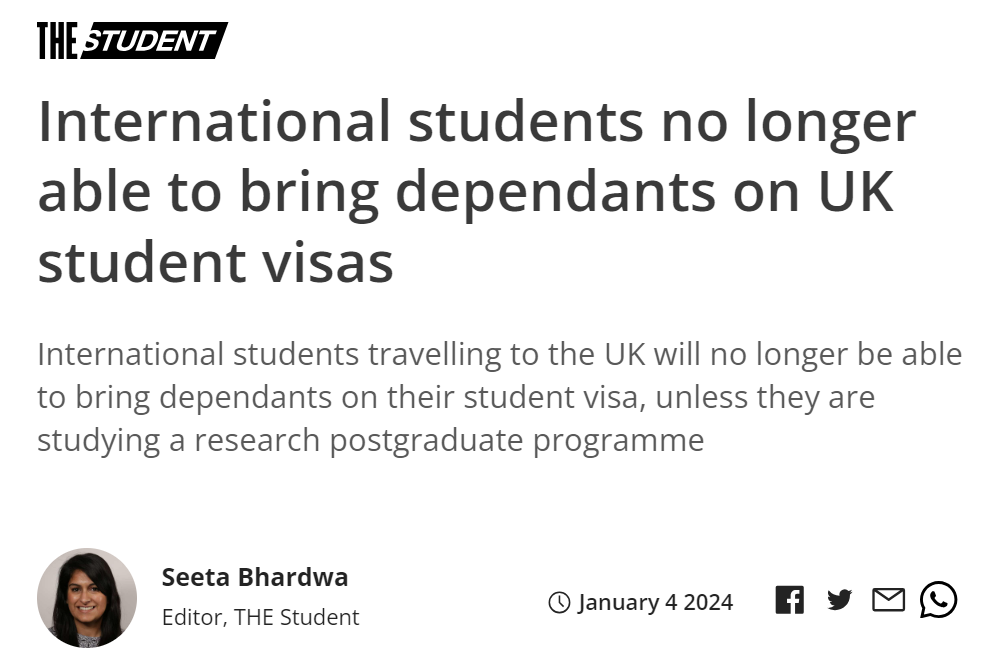 Complex positioning of EAP tutors in the modern university
Some scholarship on EAP identity
EAP teachers are seen in a marginalised service role and lacking a subject of their own (Pennycook, 1997)
Language work with students has been described in gendered terms as ‘Cinderella work’ (Turner, 2004, 2011) [See also Tuck, ‘I’m nobody’s Mum in this university…’]
Recharacterizing operating on the margins as a ‘third space’, offering a degree of freedom for EAP professionals to define themselves (Whitchurch, 2008)
EAP practitioner identity as ‘insider’ of a complex, research-informed academic field OR as an ‘outsider’ providing ‘support activity’ (Ding and Bruce, 2017)
EAP professional identity and importance (or not) of scholarly activity (Taylor, 2019)
Affordances of ethnography for understanding how EAP functions and is understood in cultural contexts (Collins and Holliday, 2022)
Metaphors of conflict as a lens to discuss roles in the modern university
But….
What is the nature of the conflict? 
Who is the enemy?
Case study from a neoliberal university
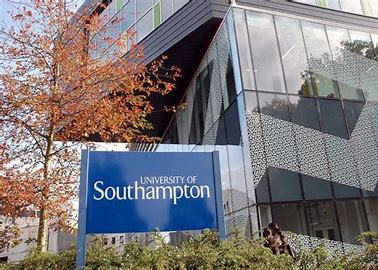 Context
University of Southampton strategy = growth
‘international facing’ PGT masters programmes in Faculty of Arts and Humanities – income generating
Winchester School of Art model – e.g. Global Advertising and Branding, Global Media Management
Exponential growth – numbers have doubled over 5 years. Now have approx. 1600+ international PGT students (mostly Chinese)
[Speaker Notes: PB]
Local teaching context
Humanities: MA Film and Cultural Management, MA TESOL, MSc Business and Heritage Management
New MA in Global Literary Industries Management (2019) for the English department
Lucy’s disciplinary and teaching background = English Literature/cultural studies (PhD) and EAP (20 years’ experience in UKHE) 
Designed a module: ‘Communicating the Cultural Industries’ [interloper + collaborator]
Philippa’s disciplinary and teaching background = English Literature (BA), Applied Linguistics for Language Teaching (MA) and EAP (15 years’ experience in UKHE) [collaborator + ally]
12
[Speaker Notes: LW]
Some obstacles to collaboration
Emotional: 
Feelings of overwhelm
Resistance to change
Worry about lack of experience
Institutional:
‘Grow or die’ strategy
Workload pressures
Lack of planning
Political:
Resistance to growth strategy
Suspicion of impact on academic freedom
Contextual:
Lack of subject-specific expertise
Students’ educational background
Outsourcing of pre-masters
Ethical:
Marketized model of UKHE
International student fees
Lack of welfare support
13
Understanding concerns of subject lecturers
Lecturers reported fear of being branded racist:
‘But it’s not the students themselves. It’s the sheer number of them and the fact that there has been no planning. We don’t know how to support them and there is no resource for that.’ (Senior lecturer in Film)
‘The problem is, you can’t question any of it. If you do, senior managers just say you are racist’ (Senior lecturer in Film)
[Speaker Notes: PB & LW]
Understanding concerns of subject lecturers
‘It’s absolutely the most exhausting teaching I do’. (Senior lecturer in Languages and Cultures)
Difficulty adjusting to new ways of teaching:
I can’t just rock up and teach. I have to think so hard how to present it. Even the most basic concepts can’t be assumed. I have to stage everything and think so carefully how I present things. I can’t forget my notes!’ (Senior lecturer in Languages and Cultures)
‘Until [X department ] has to deal with international students, I don’t think they should judge us for voicing our concerns’. (Lecturer in Film)
[Speaker Notes: PB/LW]
Understanding concerns of subject lecturers
Response to our input on these programmes:
ACIS provided the necessary bridge between the pre-set requirements of a MA programme and the students’ earlier educational background (Senior lecturer in English).
You two have pioneered classroom strategies (related to how concepts are taught and internalised) that a wide range of academics can benefit from (Senior lecturer in English).
Tensions occurred when academic staff were hesitant to change teaching approaches. At that moment, you were instrumental in negotiating gradual change advocated by some staff, and you were important in providing pedagogical models for how such change could happen (Senior lecturer in English).
Putting ‘Critical Care’ at the centre of collaboration
‘The politics of care is an approach to political thought and action that moves beyond the liberal approach which situates care as a finite resource to be distributed among autonomous individuals, or as a necessarily feminine virtue. Instead, those elucidating the politics of care for the contemporary era draw on rich interdisciplinary traditions and social movements to theorize and practice care as an inherently interdependent survival strategy, a foundation for political organizing, and a prefigurative politics for building a world in which all people can live and thrive’. (Woodley et.al, 2021)
[Speaker Notes: PB]
Theorising care in HEIs
‘…caring as a practice in the contemporary academy frequently involves navigating a tricky tension between caregiving as an undervalued and exhausting chore or even as a form of performative “emotional display” (Salisbury 2013: 48) on one hand, and enactment of a deep commitment and engagement on the other’ (Tuck, 2018)
Articulated in and to the demands of the university, virtuousness can mean over-extending such that it is impossible to stay apace, to be sufficiently responsive, available, intimate,  politicized...a  good  feminist fails  if  she  cannot  attend  constantly  to  the nurturing/facilitating project in every domain of her commitment (Berlant 1997: 147)
‘There is a politics to exhaustion. Feeling depleted can be a measure of just what we are up against’ (Ahmed 2013a)
[Speaker Notes: LW]
‘…caring in academia goes beyond [caring as a practical and demanding activity mostly done by women] to encompass a professional ethic emphasising “receptivity, relatedness and responsiveness rather than rights and rules” (Salisbury 2013: 53)’ (Tuck, 2018)
‘Critical Care’ – a working definition
Critical care acknowledges that ‘care’ in higher education institutional settings is often characterised in gendered ways which undermine its radical potential. To care is to resist a dehumanising system which makes homogenising assumptions about students and those who teach them, and devalues the challenging, time-consuming and skilled work it takes to educate well. To adopt a concept of critical care is to understand that barriers to caring are structural and not personal. It resists attributing blame on a personal level and understands the pressures and power dynamics (both external and internal) which work to position us in competition and conflict with one another.
Diplomats and negotiators
[Speaker Notes: What does this look like in reality?]
Diplomats and negotiators
Diplomats and negotiators
Diplomats and negotiators
Resistance – to what? Why? How?
Caring is not just pastoral. It is a political act and it is work. 
Resisting homogenizing assumptions about students (deficit model)
Resisting marketing model that treats them like ‘cash cows’ 
Resisting quick fixes – advocating for space and time. Allowing space and time to ‘come to voice’ (bell hooks) 
Pushing for recognition of the support they deserve
Pushing for resources, time, recognition (via UCU, professionalisation, promotion?)
Limits of resistance
Realities of worklife
Limited control over university’s marketing strategy
Limited ability to push back on investment in unethical projects, collaborations
EAP departments traditionally limited power (service provider)

Extension to concept of critical care:
 ‘To care critically is to know the realm in which we work but to refuse to comply fully to its rules through small acts of resistance’.
‘Teachers who care, who serve their students, are usually at odds with the environments wherein we teach’ 
(bell hooks, Teaching in Community, p.19)

What do your small acts of resistance look like?
References
Ahmed, S. 2014. ‘Self-care as Warfare’, feministkilljoys [blog post] Available at: Selfcare as Warfare | feministkilljoys 
Ahmed,  S.  2013a  ‘Feeling  Depleted’ https://feministkilljoys.com/2013/11/17/feeling-depleted/last accessed 27/8/2016
Berlant,  L.  1997.  “Feminism  and  the  Institutions  of  Intimacy.” The  Politics  of  Research,  ed.  E.  Ann Kaplan and George Levine (New Brunswick, NJ).
Collins, H and Holliday, A. 2022. Ethnography: Expanding the boundaries in EAP Published in Ding, A & Evans, M, (eds) (2022), Social theory for English for academic purposes: foundations and perspectives, Bloomsbury, pp.176-197
Ding, A. & Bruce, I. 2017. The English for Academic Purposes Practitioner: Operating on the Edge of Academia. Basingstoke, UK: Palgrave Macmillan.
Hawkins, H., 2019. Creating care-full academic spaces? The dilemmas of caring in the ‘anxiety machine’. ACME: An International Journal for Critical Geographies, 18(4), pp.816-834.
Hooks, bell. 1994. Teaching To Transgress (1st ed.). London: Routledge. 
Hooks,  bell. 2013. Teaching Community. 1st edn. Taylor and Francis. Available at: https://www.perlego.com/book/1603402/teaching-community-a-pedagogy-of-hope-pdf.
Pennycook, A. 1997. Cultural Alternatives and Autonomy. P. Benson, P. Voller (Eds.), Autonomy and Independence in Language Learning, Longman, London (1997), pp. 35-53
Salisbury, J. 2013. Emotional Labour and Ethics of Care in Further Education Teaching. In Academic Working Lives: Experience, Practice and Change, eds. L.Gornall, Caryn Cook, Lyn Daunton, Jane Salisbury and Brychan Thomas, 47-66. London: Bloomsbury
References
Taylor, S., 2019. Scholarly activity and EAP professional identity: Tensions and alignments. Garnet Education
Tuck, J. 2018. "I'm nobody's Mum in this university": The gendering of work around student writing in UK higher education. Journal of English for Academic Purposes, 32, 32-41.
Turner, J. 2004. Language as academic purpose. Journal of English for Academic Purposes (3): 95-109
Whitchurch, C. 2008. Shifting identities and blurring boundaries: The emergence of “third space” professionals in UK higher education. Higher Education Quarterly, 62(4), 377–396. https://doi.org/10.1111/j.1468-2273.2008.00387.x
Woodley, D. et.al. 2021. The Politics of Care. Contemporary Political Theory. 20, 890–925. https://doi.org/10.1057/s41296-021-00515-8;